The Covid-19 winter is fast approaching  James A. Parrott, PhD Center for New York City Affairs at   The New   School JamesParrott@newschool.edu www.centernyc.orgManhattan Chamber of CommerceDecember 1,  2020Funding support provided by Robin Hood Foundation, JPMorgan Chase Foundation, New York City Workforce Development Fund, New York Community Trust,  21st Century ILGWU Heritage Fund, and Consortium for Worker Education
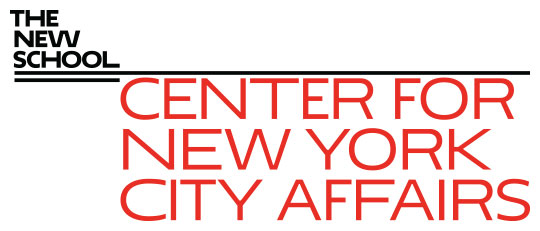 James A. Parrott, PhD   
Director of Economic and Fiscal Policies
Center for New York City Affairs
New School University
JamesParrott@newschool.edu
Covid-19 economy job losses not like a recession. Lop-sided impact hitting hardest at low-paying services; high-paying inds. spared.

Altogether, 1.2 million NYC residents (1/3 of total workforce) receiving unemploy. benefits.

Disproportionate impact on persons of color, young adults, immigrants, entry-level workers.

Small, locally-owned businesses in greater jeopardy than ever.
Economic Update:More precarious NYC economy than any time since the 1970s economic/fiscal crisis
Center for New York City Affairs
2
Covid economy not only hitting certain industries hard and jeopardizing business survival,
Poses severe challenge to how NYC functions—threatens arts, tourism, Manh. office-using econ., real estate & NYC tax base.
We risk losing many of the gains achieved in recent years with low unemployment, strong job growth, and historic wage gains.
In addition to enormous job losses, broader economic risks to NYC
Center for New York City Affairs
3
Since Feb., total jobs in NYC declined more and have rebounded less than for the nation overall—NYC jobs still down 12% vs. 5% for U.S.
Center for New York City Affairs
4
2nd wave of Covid cases greater in other large cities and the U.S. (about 50 as of Nov. 27) than in NYC
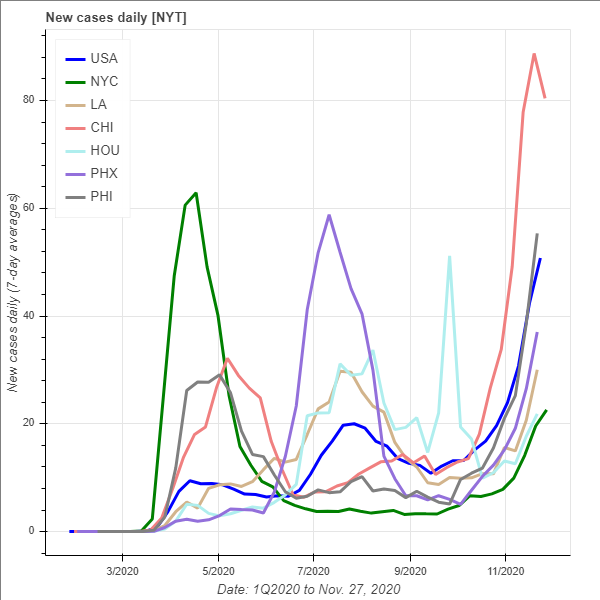 Center for New York City Affairs
5
NYC metro small business revenue still down > 40% vs. Feb. (and declining); trailing other large metro areas
Center for New York City Affairs
6
Leisure and Hospitality SME revenues were down nearly 80% in NYC metro and down 60% for U.S. as of mid-November
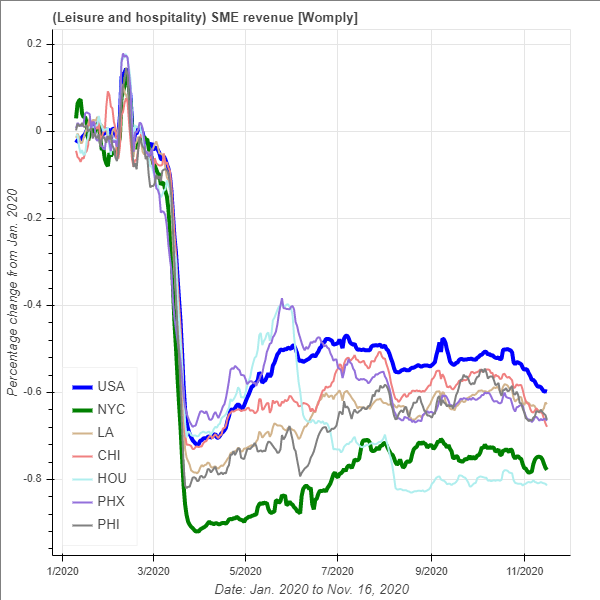 Center for New York City Affairs
7
3 groups of industries
Essential: health care, food, public safety and services
Face-to-face: restaurants, retail, arts, transportation, construction, local services
Remote: finance and real estate; profession services; higher education; information
=> A new strain of inequality hitting hardest at low-wage workers, many of color.
The Covid-19 crisis economy
Center for New York City Affairs
8
NYC industries with greatest job losses vs. the U.S. are all face-to-face industries
The reason NYC’s job losses are twice the national average is largely rooted in 5 industries, and related to arts, tourism and office jobs:
Arts & entertainment
Hotels & restaurants
Transportation
Admin. srvcs (temp agencies & bldg. srvcs.)
Retail
Center for New York City Affairs
9
In the Hotel & Restaurant sector so critical for Manhattan, October jobs were still 38% below Feb., vs. 17% for the U.S.
Center for New York City Affairs
10
Total NYC Oct. Retail employment was 9% below Feb., but Clothing Store jobs (2/3 of which are in Manhattan) were still down 38%
Center for New York City Affairs
11
In Arts, Recreation and Entertainment, there has been no recovery in NYC, but U.S. has recovered half of jobs lost
Center for New York City Affairs
12
2.3 million NYS residents receiving unemployment insurance as of 1st wk. of November; PUA ends Dec. 27
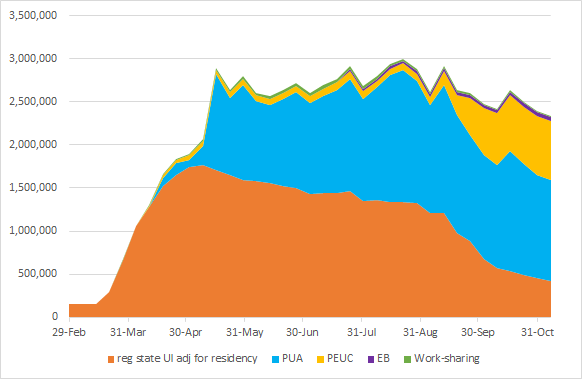 Center for New York City Affairs
13
CNYCA Covid-19 Economic Recovery Project
Analyze nature and magnitude of job displacements to inform NYC & NYS policy (UI , workers comp, small business aid, tax & budget issues)

Inform workforce development organizations regarding return to work, health & safety, training needs, and demand-side policies
Center for New York City Affairs
14
The road from here?
Center for New York City Affairs
15